Data Management
Test and Commissioning Workshop
Natalia Milas and Clement Derrez
2020-01-30
Summary
Types of data:
Calibration, Verification and Commissioning/Conditioning data
Data storage and retrieval
Main Issues
Requirements for the data outside the archiver
Data Flow Example
Current Situation and File Struture
Next steps
2020-01-30
Data management
2
Types of data
Calibration, Verification and Commissioning/Conditioning data
Calibration data:
Data from In-kind partners 
Measured data from instruments or elements of the machine (connected to an asset_id)
Verification data:
Data measured during acceptance tests, at the in kind or during testes in the tunnel
Data acquired with or without beam (not necessarily at ESS)
Connected to and asset_id (specific equipment) and also a shift_id
Data type:
All kinds of file formats and extensions
Need some kind of connection (cross-reference) to FBS. EAM, etc..
Calibration database -> takes care of some data (partially)
2020-01-30
Data management
3
Types of data
Calibration, Verification and Commissioning/Conditioning data
Conditioning data:
Measured data from instruments or elements of the machine (connected to an asset_id) and also to a shift_id
Data takes at ESS (more likely)
Usually long time series collection. For example: RF conditioning
Commissioning data:
Data measured during tests, scans or specific measurements in the machine
With beam (most cases)
Not connected to one instrument or equipment in particular
Requires a type (measurement or technique used) and a shift_id identifier
2020-01-30
Data management
4
Types of data
Very hard to find out what was the measurement for
even when searching at the logbook
Data Storage and retrieval
Archiver - default solution
Good solution for many cases
Works perfectly fine for scalars and compact arrays
Goodness of data stored depends on how the EPICS channel logged is configured (work in progress)
Data is saved in a non-synchronous fashion
What to do when your needs fall outside those boundaries?
NextCloud (commissioning data and diagnostics data) or other storage solution
Mainly hdf5 but no specific formatting
Relies on the person performing the measurement to store the data in the correct file/folder
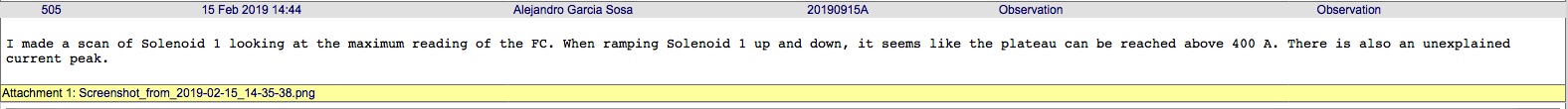 ??
No metadata except for which 
EPICS channels are stored
2020-01-30
Data management
5
Main Issues
Decentralized system makes it harder to create solutions that cover many cases: tailored solutions to each specific case demands time and man-power.
A lot of the data has to be reformatted once it arrives at ESS 
Even if a lot of stakeholders transforming theirs files to HDF5 the variations are still large across groups/sections
Files have no traceability and no further connections to other systems at ESS (FBS, EAM, etc….)
Questions:
How do we want to organize data?
How and where do we store it?
How to guarantee data traceability?
2020-01-30
Data management
6
Requirements for the data beyond the archiver
Wishlist
A predefined format for the data files that fit all users (stakeholders) at ESS


A place to store those files (server)


A way to search some of the file metadata (coming from the pre-defined structure)
File structure enforced at ESS: HDF5
-> Using Nexus of top of HDF5


INFRA group (ICS) is taking care of this part
Calibration data service (also ICS)

Discussions ongoing with DMSC
2020-01-30
Data management
7
Data Flow
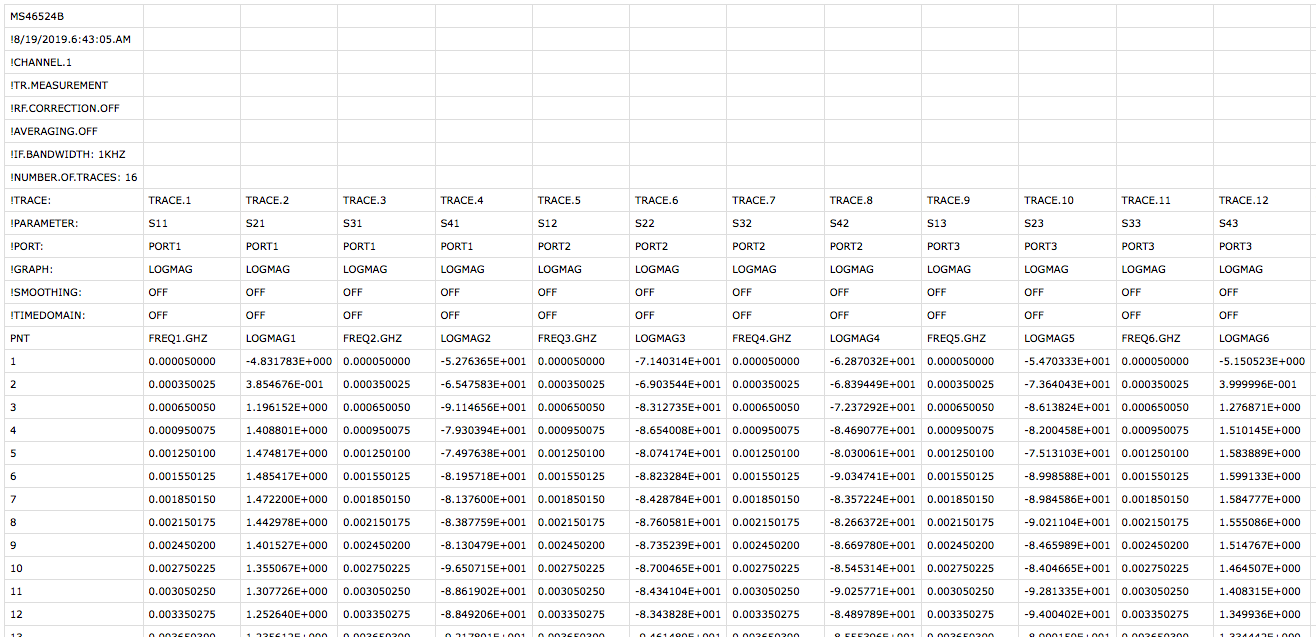 Data source
Data source
ESS User
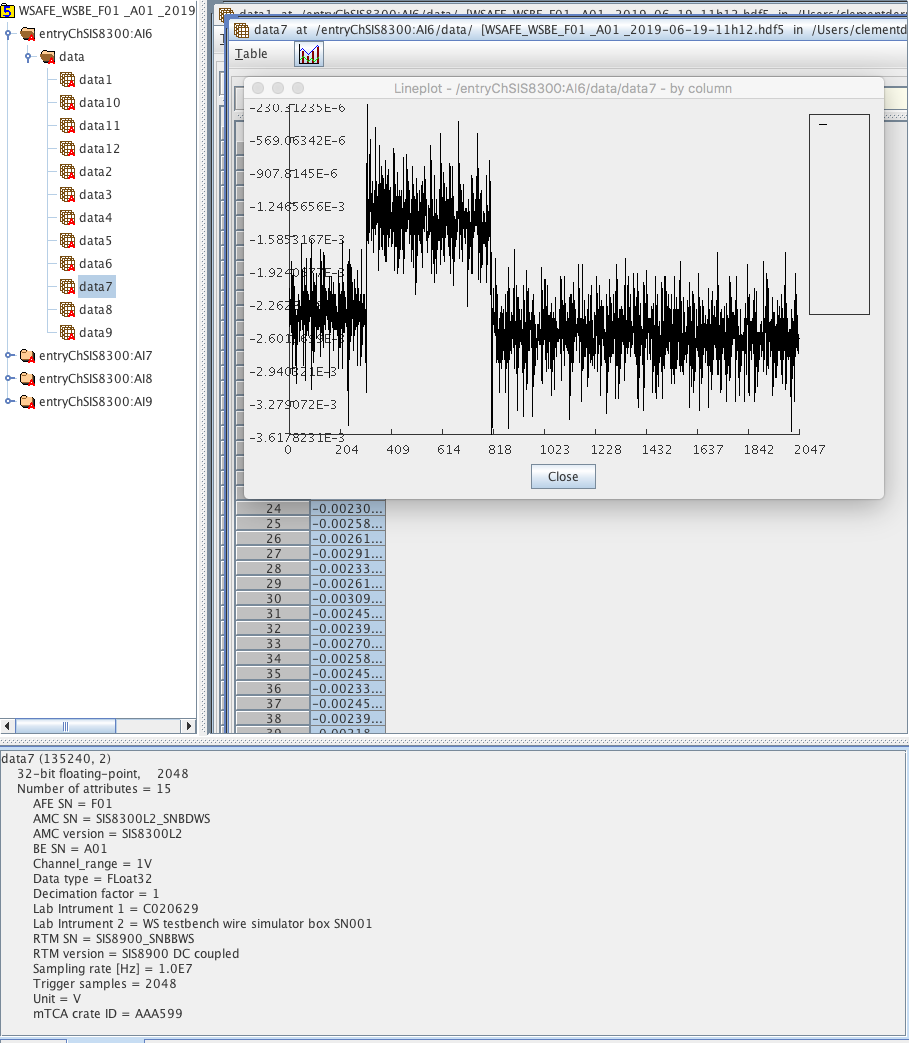 Data flow
In. ESS
Ext. ESS
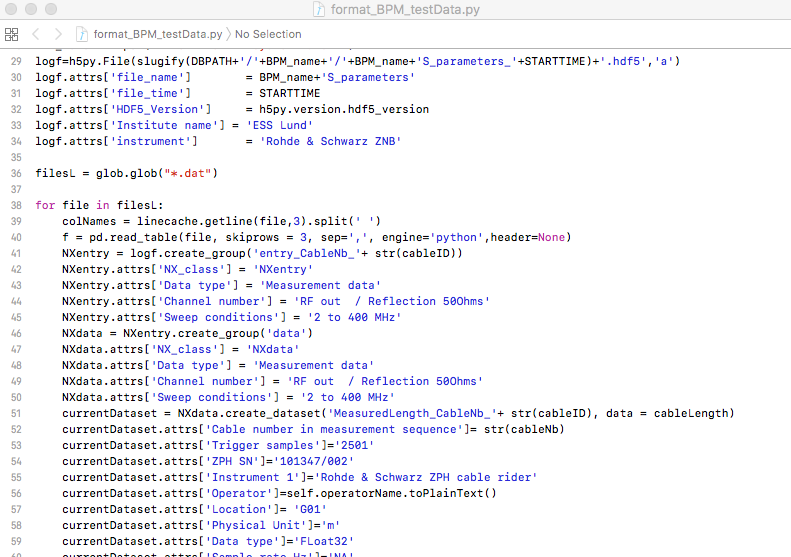 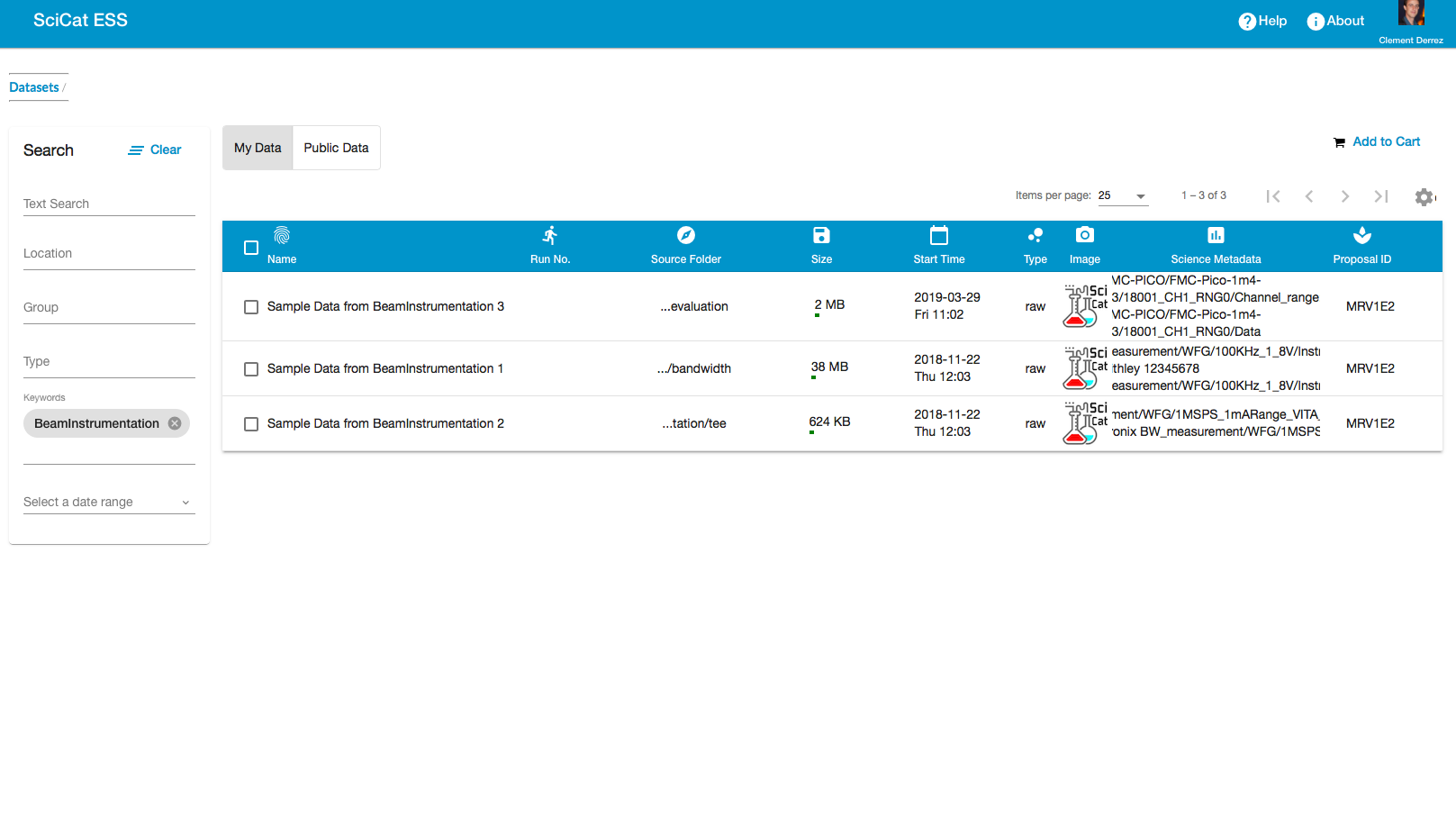 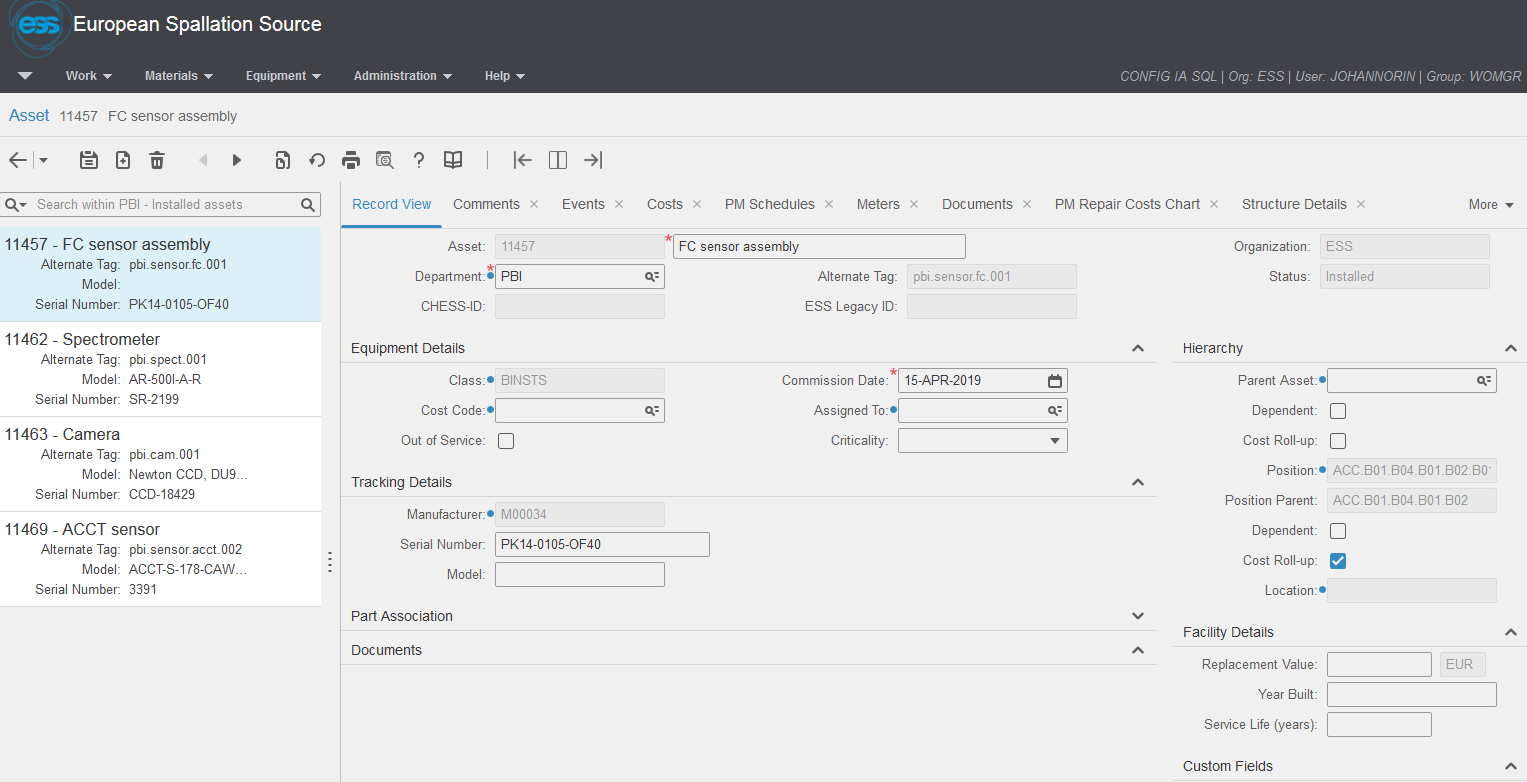 Assets management
Expert User
Reformatting to ESS neXus
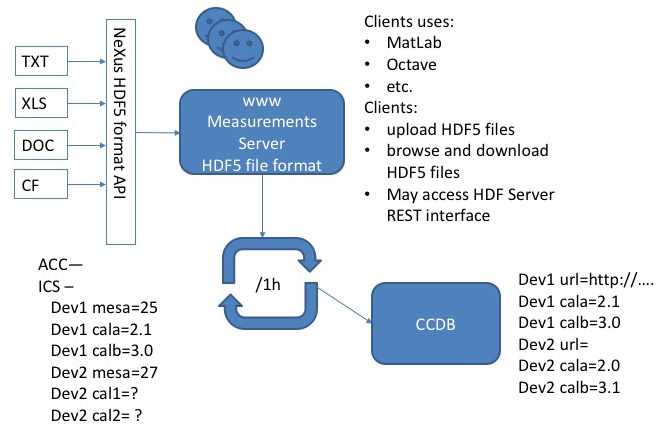 Deployed system
EAM
QR Scanning tool
ESS User
Meas01
SciCat
Calibration database
Embedded HDF viewer
Data storage
Cataloguing
2020-01-30
Data management
8
Current Situation
https://confluence.esss.lu.se/display/BIG/Data+format+proposal
We have been working on a data formatting proposal for ESS:
Use the Nexus structure with minimal changes (for now)
Format that can hold files for many different groups and for many different needs
Define which metadata is important and should be available for searches
Working closely with other people:
LINAC (Alex, Daniel and Rihua)
RF (Rihua, Paolo, Cecilia and Anirban)
Diagnostics (Clement)
Beam Physics (Natalia)
ICS Software (Jan-Ake)
Post-mortem and Data-on-demand (Ricardo)
DMSC (Tobias and Gareth)
2020-01-30
Data management
9
Current Situation: File Structure
https://confluence.esss.lu.se/display/BIG/Data+format+proposal
2020-01-30
Data management
10
Next Steps
Long term:
Continue to work together with DMSC to get the cataloguing solution working for all our file. Polish the file formatting and try to enforce its use at ESS (everybody wins)
Short and long term
Final touches on the format still needed and a second round of checks on the new Nexus Classes.
Send new classes and some test files (coming from BI) to DMSC to start the tests with the cataloguing
Probably a few more iterations with DMSC will be needed until we have a system that could be fully tested. But we hope to have it ready for the next commissioning phase
Write a python class for saving those Nexus files according to the defined format.
2020-01-30
Data management
11
Thank you!
Questions?
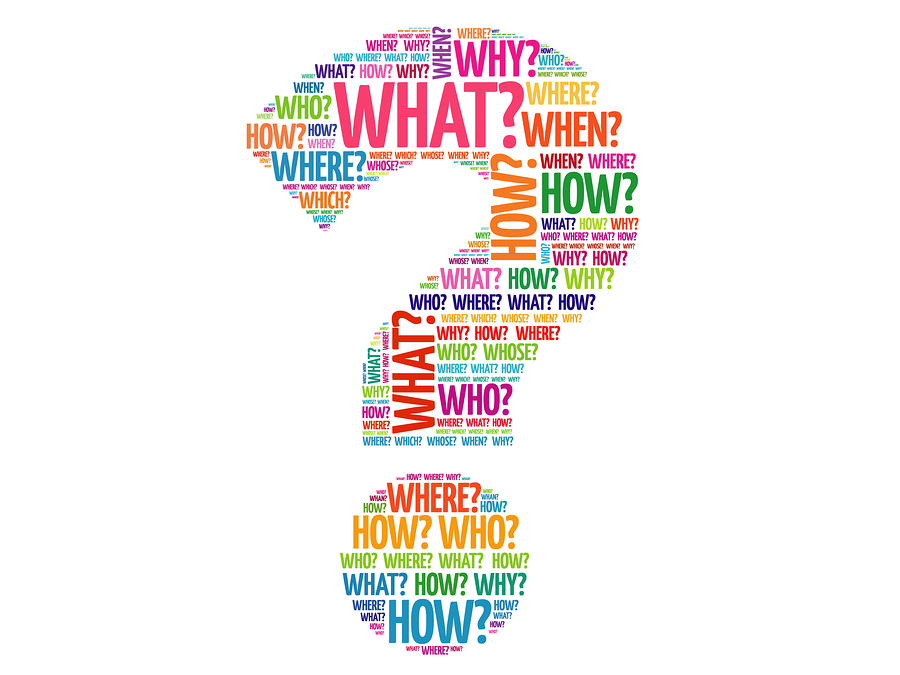 2020-01-30
Data management
12